Plan de présentation du Chapitre VI
Chapitre VI : Structures ioniques 
VI-1- Structures ioniques de type MX (CsCl, NaCl, ZnS, NiAs…..) 
VI-2- Structures de type MX2 
VI-2-1- fluorine CaF2 et anti-fluorine, rutile TiO2, SiO2…. 
VI-2-2- Structure en couche : type CdCl2, CdI2.
19/05/2021
Chapitre V : Structure ioniques
1
Introduction
Les solides Cristallins ioniques
Ils sont constitués des ions reliés par des liaisons ioniques type électrostatiques. Ils ont des points de fusion relativement élevés. Ils sont durs et cassants. Ce sont des isolants électriques à l’état solide mais des conducteurs à l’état liquide.
Les cristaux ioniques sont formés de l'association de deux ou plusieurs ions de charges opposées. La cohésion de leurs structures est alors assurée par des forces de nature électrostatique : Forces attractives et répulsives.
19/05/2021
Chap. IV :Cristaux covalents
2
Introduction
De ce fait, l’édifice ionique est le résultat d’un compromis entre ces forces et l’équilibre aura lieu pour une distance inter ionique d0 et une énergie appelée énergie réticulaire.
La description des structures ioniques sera faite en les considérants :
Soit comme une imbrication des réseaux anioniques et cationiques, appelés sous réseaux.
Soit comme un réseau anionique dans lequel les cations occupent les sites car en général : ranion > rcation
On se limitera à l’étude des composés de type AB et AB2.
19/05/2021
Chapitre V : Structure ioniques
3
VI-1- Composés de type AB
VI-1-1- Structure de type CsCl
Description de la structure: Dans cette structure, les anions Cl- forment un réseau CS ils occupent les sommets d’un cube d’arête a. Les cations Cs+ occupent le centre du cube. Cette structure correspond à deux réseaux cubiques simples se déduisant l’un de l’autre par une translation de type (1/2; 1/2; 1/2)
Coordonnées réduites






Nombre de motifs
La maille élémentaire comporte 8 anions Cl- comptant chacun pour 1/8 et un ion Cs+: le nombre de motifs ou groupements formulaires CsCl par maille est donc: z=1.
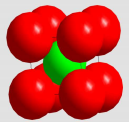 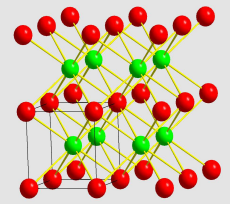 19/05/2021
4
Chapitre V : Structure ioniques
VI-1- Composés de type AB
VI-1-1- Structure de type CsCl
19/05/2021
5
Chapitre V : Structure ioniques
VI-1- Composés de type AB
VI-1-1- Structure de type CsCl
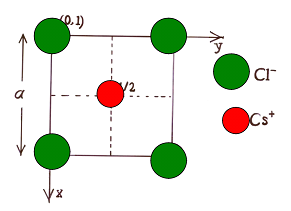 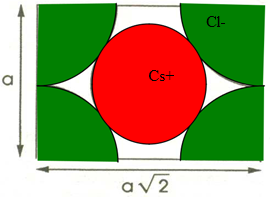 19/05/2021
6
Chapitre V : Structure ioniques
VI-1- Composés de type AB
VI-1-2- Structure de type NaCl
Description de la structure:
Dans cette structure, les ions Cl- constituent un réseau cubique à faces centrées (cfc): ils occupent les sommets et les centres des faces d’un cube d’arête a. Les ions Na+ occupent les sites octaédriques du réseau c- à-d le centre du cube et les milieux des arêtes du cube.
Cette structure correspond à deux réseau cfc d’arête a: l’un anionique et l’autre cationique, se déduisant l’un de l’autre par une translation de (½; ½; ½) c- à-d de a/2 selon une arête du cube.
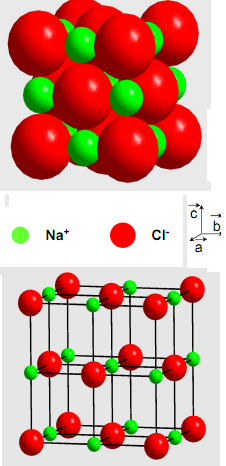 Chapitre V : Structure ioniques
7
19/05/2021
VI-1- Composés de type AB
VI-1-2- Structure de type NaCl
Coordonnées réduites
Nombre de groupements formulaires
La maille type NaCl comprend :
8 anions Cl- aux sommets du cube, chacun comptant pour 1/8 et 6 Cl- aux centres des faces, chacun comptant pour 1/2, soit 4 anions Cl-.
- 12 cations Na+ aux milieux des arêtes, chacun comptant pour 1/4 et un ion Na+ au centre du cube, soit 4 cations Na+.
Dans cette maille il y a donc 4 motifs ou groupements formulaires NaCl.
Coordinence
Chaque cation Na+ est entouré de 6 anions Cl- situés à la même distance a/2. De même chaque anion Cl- est entouré par 6 cations Na+ à la même distance a/2. L’indice de coordination est donc 6 pour les cations Na+ et 6 pour les anions Cl-: coordination 6-6.
8
19/05/2021
Chapitre V : Structure ioniques
VI-1- Composés de type AB
VI-1-2- Structure de type NaCl
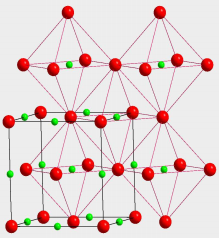 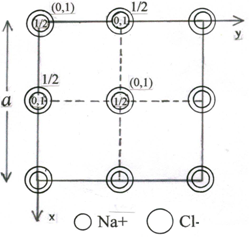 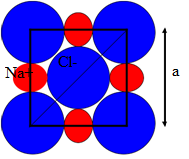 9
19/05/2021
Chapitre V : Structure ioniques
VI-1- Composés de type AB
VI-1-3- Structure de type ZnS blende
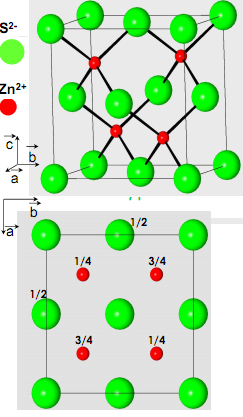 Description de la structure:
La blende est la variété cubique du sulfure de zinc ZnS. Dans cette structure, les ions S2- forment un réseau cubique à faces centrées (CFC) d’arête a. Les ions Zn2+ occupent un site tétraédrique sur deux dans ce réseau c- à-d les centres de la moitié des 8 petits cubes d’arête a/2 délimités par 4 anions S2- les plus proches, en quinconce.
Coordonnées réduites
19/05/2021
Chapitre V : Structure ioniques
10
VI-1- Composés de type AB
VI-1-3- Structure de type ZnS blende
11
19/05/2021
Chapitre V : Structure ioniques
VI-1- Composés de type AB
VI-1-3- Structure de type ZnS blende
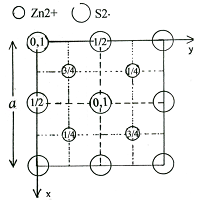 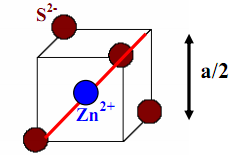 12
19/05/2021
Chapitre V : Structure ioniques
VI-1- Composés de type AB
VI-1-3- Structure de type ZnS Würtzite
Description de la structure :
La wurtzite est la variété hexagonale de ZnS. Le Rapport r+/r- est identique à celui de la blende donc en accord avec la coordinence 4-4. Les ions S2- forment un réseau HC et les ions Zn2+ occupent la moitié des sites tétraédriques.
Les cations Zn2+ forment un réseau HC analogue à celui des anions S2- mais décalé par une translation de type (0; 0; 5/8).
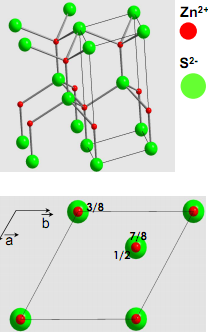 Coordonnées réduites
19/05/2021
Chapitre V : Structure ioniques
13
V-1- Composés de type AB
V-1-4- Structure type nickeline NiAs
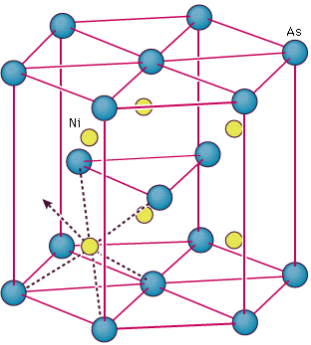 Nombre de motifs
La maille élémentaire de ZnS wurtzite comprend 2 cations Zn2+ et 2 anions S2-, le nombre groupements formulaires ZnS par maille est donc: z=2.
Coordinence
La coordinence des deux ions est la même. L’indice de coordination est 4 pour Zn2+ et 4 pour S2-: coordination 4-4.
Description de la structure :
La différence d’électronégativité entre les deux éléments étant Dc = 0.2 le degré d’ionicité de la liaison Ni-As est inférieur à 2%: la liaison est quasiment covalente pure.
NiAs cristallise avec une maille hexagonale. Les atomes d’arsenic forment un réseau HC dont tous les sites octaédriques sont occupés par les atomes de nickel. Une translation de type (2/3; 1/3; 1/4) conduit à la représentation de la maille origine sur Ni.
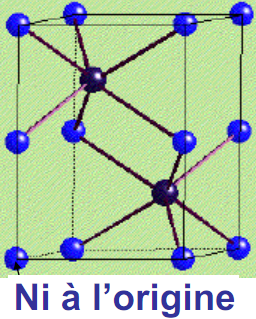 19/05/2021
Chapitre V : Structure ioniques
14
V-1- Composés de type AB
V-1-4- Structure type nickeline NiAs
Coordonnées réduites
Nombre de motifs
La maille élémentaire de NiAs comprend deux atomes de nickel et deux atomes de As, le nombre de groupements formulaires NiAs par maille est donc: z=2.
Coordinence
Chaque atome de nickel est entouré de six atomes As formant les sommets d’un octaèdre. Chaque atome d’arsenic est entouré de six atomes Ni formant les sommets d’un prisme à base triangulaire. L’indice de coordination est donc 6 pour les deux atomes Ni et As.
19/05/2021
15
Chapitre V : Structure ioniques
V-2- Composés de type AB2
V-2-1- Structure de type Fluorine CaF2
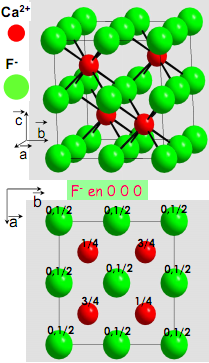 Description de la structure:
Les rayons ioniques des ions Ca2+ et F- étant: r(Ca2+)=1,12 Ǻ et r(F-)=1,31 Ǻ, le rapport r+/ r-=0,855Ǻ appartient au domaine de stabilité du type structural CsCl (0,732 ≤ r+/ r- ≤ 1). Or si la structure CaF2 était de type CsCl, la maille élémentaire contiendrait un anion F- (sommet de la maille) et un cation Ca2+ (centre de la maille): la neutralité électrique ne serait alors pas respectée.
Comme il y a autant de sites cubiques que d’anions F- constituant un réseau cubique simple et que la neutralité électrique implique la présence de deux fois plus d’atomes de fluor que d’atomes de calcium, le taux d’occupation de ces sites par les cations Ca2+ doit être de 50% seulement: les cations Ca2+ occuperaient la moitié des sites de coordinence 8 formés par les anions F-.
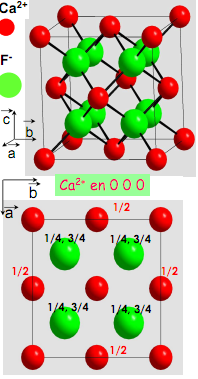 19/05/2021
16
Chapitre V : Structure ioniques
VI-2-1-Composés de type AB2
VI-2-1-1- Structure de type Fluorine CaF2
Nombre de groupements formulaires
La maille comprend 4 cations Ca2+ et 8 anions F-. Il y a donc 4 motifs ou groupements formulaires CaF2 par maille.
Coordinence
Chaque cation Ca2+ est entouré de 8 anions F- situé à la même distance a√3/4. Chaque anion F- est entouré de 4 cations Ca2+ situé à la même distance a√3/4. Les indices de coordination sont donc 8 pour les cations Ca2+ et 4 pour les anions F-: coordination 8-4.
19/05/2021
17
Chapitre V : Structure ioniques
V-2-1- Composés de type AB2
V-2-2-1- Structure de type Fluorine CaF2
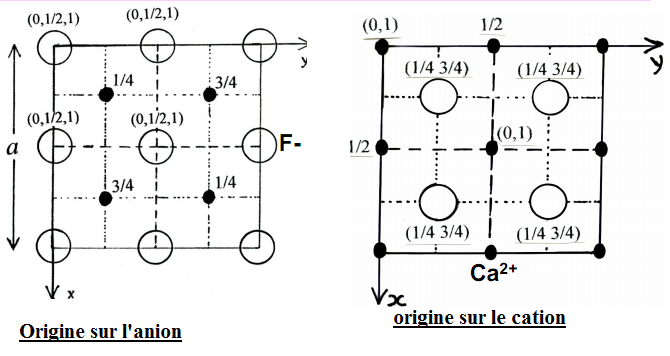 19/05/2021
18
Chapitre V : Structure ioniques
VI-2-1- Composés de type AB2
VI-2-1-2- Structure de type anti-Fluorine K2O
Description de la structure anti-fluorine:
Il existe une structure anti-fluorine qui correspond à des solides de type M2X: elle dérive de la structure fluorine par permutation des positions des anions et des cations. C’est le cas des oxydes, des sulfures, séléniures, tellurures de lithium, sodium, potassium ainsi que Cu2S, Cu2Se
Les anions O2- remplacent les cations Ca2+ dans la structure fluorine constituant ainsi un réseau CFC.
Les cations K+ remplacent les anions F- occupant tous les sites tétraédriques c- à-d le centre de tous les petits cubes d’arête a/2: ils forment ainsi un réseau cubique simple de paramètre de maille a/2.
La coordinence du cation K+ est donc égale à 4, celle de l’anion O2- est égale à 8: c’est une coordination 4-8.
La structure, avec 8 cations K+ et 4 anions O2-par maille comporte donc 4 motifs K2O par maille.
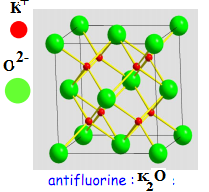 19/05/2021
Chapitre V : Structure ioniques
19
VI-2-1- Composés de type AB2
VI-2-1-3- Structure de type Rutile TiO2
Description
TiO2 présente trois variétés allotropiques: l’anastase quadratique), (la brookite (orthorombique) et la rutile (quadratique). La variété rutile est stable dans les conditions de référence.
La différence d’électronégativité entre les deux éléments, titane et oxygène est Dc = 1.9, soit un degré d’iconicité de la liaison Ti-O de 59%.
La structure de type rutile cristallise avec une maille quadratique de paramètres a=4.59Å et c=2.96 Å.
Les ions Ti4+ forment un réseau quadratique centré (avec c<a) et les ions O2- forment un octaèdre déformé autour des ions Ti4+.
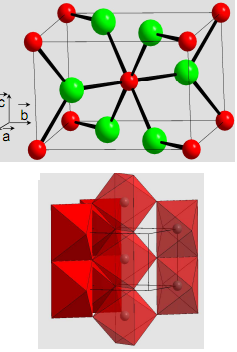 20
Chapitre V : Structure ioniques
19/05/2021
VI-2- Composés de type AB2
VI-2-3- Structure de type Rutile TiO2
La structure rutile peut être décrite comme un empilement régulier d’octaèdres [TiO6]n- s’associant par arêtes communes pour former des chaînes infinies dans la direction de l’axe oz. Ces chaînes sont liées entre elles par les sommets libres restants. Les distances Ti-Ti sont: 2.96 Å à l’intérieur des chaînes et 3.567 Å entre les chaînes.
Coordonnées réduites
Origine sur l’anion :
Ti4+: (0 0 0) (1/2; ½; 1/2)
O2- : ±(u u 0) ±(1/2-u u+1/2 1/2) avec u=0.30
Projection de la maille TiO2 sur le plan xy
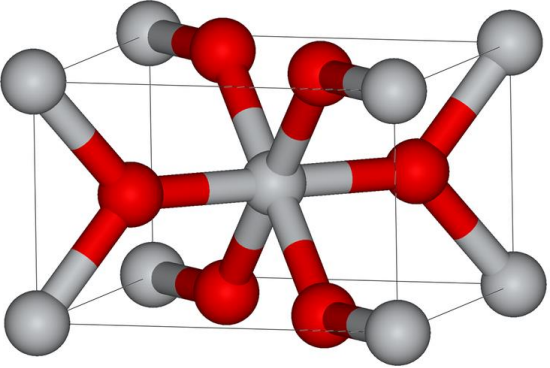 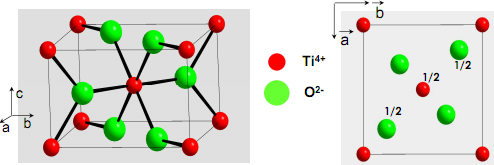 19/05/2021
Chapitre V : Structure ioniques
21
V-2- Composés de type AB2
V-2-3- Structure de type Rutile TiO2
Nombre de motifs
La maille élémentaire de TiO2 rutile contient :
Ti4+: 1 à l’origine et 1 au centre de la maille. O2-: 2 à l’intérieur de la maille sur les 2 bases. D’où le nombre de motifs TiO2 par maille est : z=2.
Coordinence
Ti4+ occupe le centre d’un octaèdre déformé délimité par 6 O2-: 4 à la distance d1=1.94 Å et 2 à la distance d=1.98 Å. O2- est entouré de 3 cations Ti4+ situés dans le plan (110) de la maille. D’où: [Ti 4+]=4+2=6 et [O2-]=3
Remarque
La structure tri-rutile de formule AB2O6 (A=Mg, Fe, Co, Ni, Zn, et B=Nb, Sb, Ta) résulte de substitutions cationiques par des ions différents mais de taille comparable. Les cations A2+ et B5+ occupent de façon ordonnée et respectivement une et deux sur trois des positions cationiques d’une chaîne infinie d’octaèdres: la maille reste quadratique mais le paramètre c est triple de celui de la maille rutile.
19/05/2021
22
Chapitre V : Structure ioniques
VI-2-1-Composés de type AB2
VI-2-1-4- Structure de type cristobalite SiO2
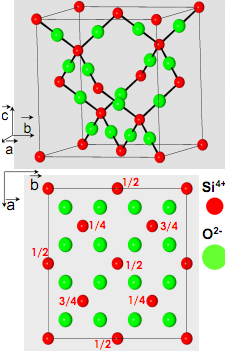 Description de la structure
La silice SiO2 possède plusieurs variétés allotropiques. La variété haute température cristobalite montre de fortes relations structurales avec le diamant. La maille est cubique (a=3.567Å), le silicium occupe les mêmes positions que le carbone dans la structure diamant. Un atome d’oxygène s’insère entre 2 atomes Si de telle façon que la coordinence de Si soit égale à 4 (4 distances Si-O égales à 1.55 Å).
Cette structure peut être décrite par un réseau de tétraèdres SiO4 liés par les sommets.
Coordonnées réduites
Si: (0;0;0) (1/2; ½; 0) (1/2; 0; 1/2) (0 ;1/2; 1/2) ; (1/4; ¼; 1/4) (3/4; ¾; 1/4) (3/4; ¼; 3/4) (1/4; ¾; 3/4) ;  
O2- : (1/8 ;1/8; 1/8) (3/8; 3/8; 1/8) (3/8; 1/8; 3/8) (1/8; 3/8; 3/8) (5/8; 5/8 ;1/8) (7/8; 7/8; 1/8) (5/8; 7/8; 3/8) (7/8; 5/8; 3/8) (5/8; 1/8; 5/8) (7/8; 3/8; 5/8) (5/8; 3/8 ;7/8) (7/8; 1/8; 7/8) (1/8; 5/8; 5/8) (3/8; 7/8; 5/8) (3/8 ;5/8; 7/8) (1/8; 7/8; 7/8).
Nombre de motifs: z = n(SiO2) = 8 motifs/maille
Coordinence : [Si] = 4 et [O] = 2
23
19/05/2021
Chapitre V : Structure ioniques
VI-2-2- Composés de type AB2
VI-2-2-1- Structure lamellaires: type CdCl2, CdI2
Une structure lamellaire est constituée par la superposition d’une série de feuillets séparés les uns des autres par 3 à 4 Å, alors que la distance entre atomes dans un feuillet est de l’ordre de 2 Å.
Dans ce type de structure, on distingue deux types de liaisons :
Liaisons fortes (ioniques, covalentes ou métalliques dans un même feuillet.
Liaisons faibles (hydrogène ou type van der Waals) entre les feuillets.
Les composés lamellaires peuvent donc se cliver très facilement en feuillets.
19/05/2021
Chapitre V : Structure ioniques
24
VI-2-2 Composés de type AB2
VI-2-2-1- Structure lamellaires: type CdCl2
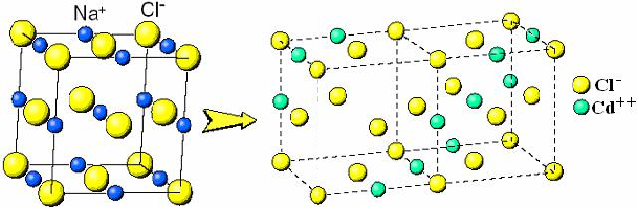 Dans le chlorure de cadmium, les ions Cl- forment un empilement CFC et les ions Cd2+ occupent la moitié des sites octaédriques (un plan sur deux perpendiculairement à l’axe C3).
Les chlorures de Fe, Co, Mn, Ni et Mg cristallisent dans la structure de type CdCl2.
La répulsion entre les plans de chlores non séparés par les plans de cadmium engendre une déformation rhomboédrique.
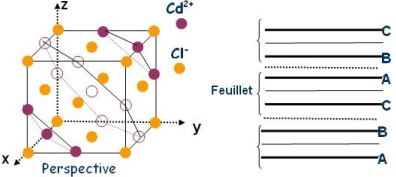 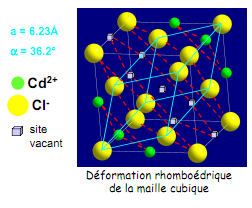 25
19/05/2021
Chapitre V : Structure ioniques
VI-2- Composés de type AB2
VI-2-2-2- Structure lamellaires: type CdI2
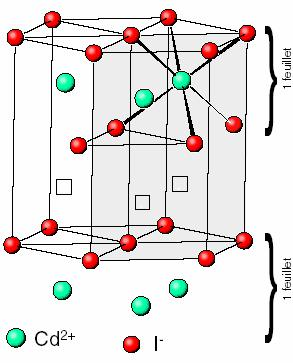 Description :
Dans la structure de CdI2, les ions I- forment un empilement hexagonal compact et les ions Cd2+ occupent la moitié des sites octaédriques (un plan sur deux).
Chaque ion I- est entouré par 3 ions Cd2+, la pseudo-maille hexagonale contient un seul motif CdI2. Parmi les composés qui cristallisent dans cette structure, on peut citer :
MI2, MBr2 et M(OH)2 avec M = Cd, Ca, Fe, Co.
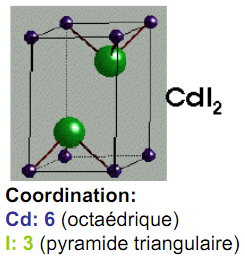 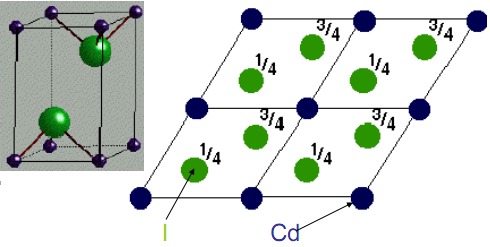 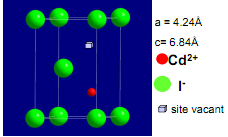 19/05/2021
Chapitre V : Structure ioniques
26